多媒體概論
何謂多媒體
「多媒體」（Multimedia）即同時運用與整合一個以上的媒體來傳遞訊息的媒介
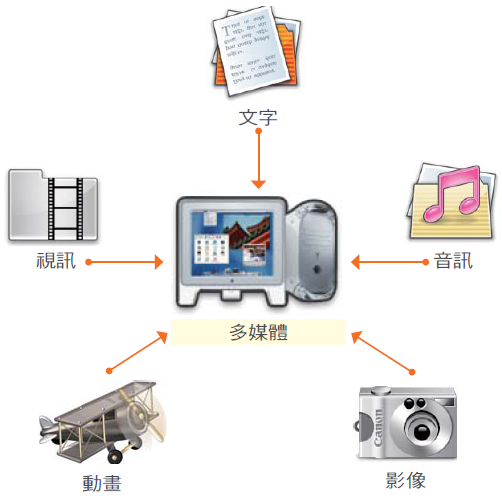 多媒體是指使用電腦結合文字、圖形、聲音和影像等資料作整合與展現，並且利用相關的電腦資訊工具與連結技術，讓使用者可以作瀏覽、互動式操作、傳遞媒體以及自行創作。
多媒體特性
多樣化
互動性
整合性
多媒體與傳統媒體比較與應用
多媒體與傳統媒體比較與應用
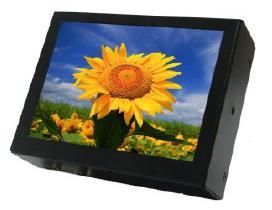 電腦多媒體演進-影像
從單色螢幕到彩色螢幕
色彩演進: 
從4色CGA16色EGA256色65536色高彩16777216色全彩
解析度增加: 640x480~1600x1200、1920x1280… 
顯示卡上的記憶體影響解析度與色彩顯示能力
顯示卡提供加速繪圖的能力: 2D, 3D繪圖能力
壓縮格式視訊之播放
MPEG系列視訊格式
電腦多媒體演進-聲音
電腦上的聲音
早期的單音喇叭
音效卡時代
半雙工與全雙工的音效處理能力
音質解析度與取樣率的提升
立體聲與環場音效
音樂CD
可透過光碟機直接播放
電腦多媒體演進
電腦硬體的大幅進步
CPU運算速度變快
能處理具即時性的媒體資料(如音訊, 視訊)
主機主記憶體容量
有足夠的記憶空間利於多媒體程式執行
硬碟容量大幅增加
可儲存極佔空間的媒體資料
文字媒體
輸入方式
鍵盤: 字根類與字音類輸入法
OCR光學字元辨識
手寫辨識
語音辨識
儲存格式-文字內碼: ASCII與BIG-5
顯示格式-字型: 點陣字與描邊字
音訊媒體
本質
聲波-類比訊號
數位化: 取樣
輸入音源
麥克風, 音響, CD…等電氣設備
形式
波形音訊, MIDI
輸出-喇叭: 單音, 立體聲, 環場音效…
音效卡
動畫媒體
原理: 視覺暫留
手繪動畫: 以透明片繪製
電腦動畫
2D
3D
擬真效果好
格式: 可轉為視訊格式
視訊媒體
訊號規格
NTSC, PAL
格式
每秒播25~30個畫面
每個畫面等同一張影像
需大量儲存空間
視訊來源
DV, 視訊擷取設備
視訊剪輯
影像媒體
點陣影像與向量影像
本質
像素, 解析度, 色彩型式
影像來源
掃瞄器, 數位相機, 數位攝影機
數位影像處理
影像輸出
多媒體製作工具
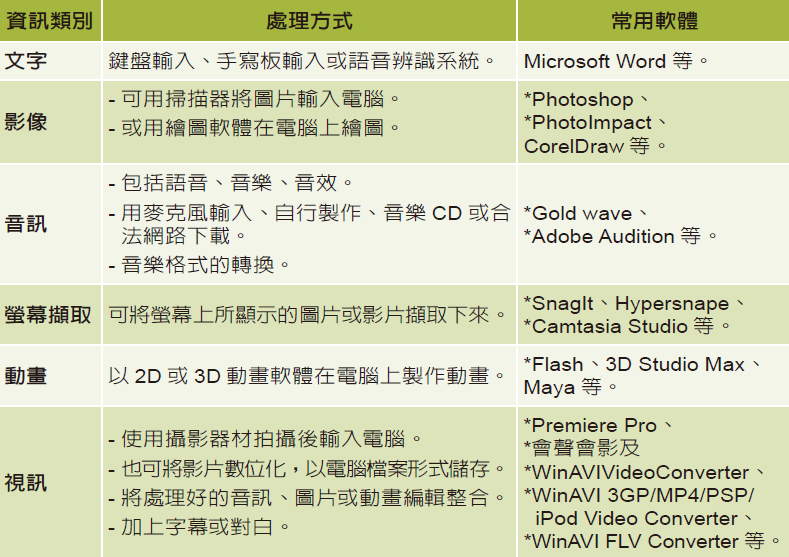 多媒體製作工具
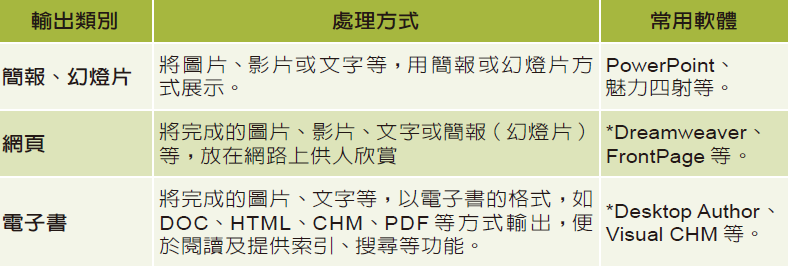 多媒體技術發展
多媒體資料壓縮 
音訊資料壓縮
影像資料壓縮
視訊資料壓縮
壓縮技術之影響
降低儲存多媒體資料所需的空間 
減少多媒體播放時從儲存體讀出之資料量 
增加CPU工作負擔
音訊處理技術
音訊處理
特效處理 
剪輯 
語音識別
可用於語音文字輸入 
聲紋比對
可用於身份識別
影像處理技術
數位暗房
基本影像屬性調整
濾鏡與特效
人為編修
影像識別
OCR
指紋辨識、虹彩辨識、臉部辨識
視訊處理
視訊後製作
剪輯
配音
配樂
特效處理 
動態偵測
以數位視訊記錄錄影監視內容具有可進行動態偵測的能力
參考資料
郭秋田、林佳漢、楊永仁、”多媒體導論與實作” ，旗標 ，2002
詹森仁、郭秋田、楊永仁、顏春煌、王頌平、周國傑， “多媒體導論與應用” ， 第三版，旗標 ，2008
林安琪、于冠雲，”數位媒體設計-影音電子書製作”， 學貫，2009